Surface wind & visibility
Presented by: 
Ms. Shine Lithakazi Mkatshwa

Regional Training Centre: Meteorological Qualification Manager
1
WCS-RTC-PRES-LesMetPresenters2024_SfcWindAndVisibility
Wind: Nature and definition
Wind is air in natural motion,
It refers to a broad flow of air, either near the earth's surface or in the free atmosphere and is caused by pressure and temperature variations. 
The flow of air is seldom smooth. Turbulence results in eddies developing within the air and interfering with its direct progress









Turbulence produces rapid, irregular changes in both the speed and direction of the wind
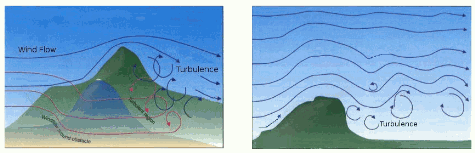 2
A wind gust is a sudden and brief increase in the strength of the wind relative to its mean value (over a period of time).  A gust has a very short duration (seconds-long) and is followed by a lull (dying down) in the wind

A squall is a specific phenomenon where there’s a sudden strong increase in wind speed of at least 16 knots, with the speed increasing to 22 knots or more and lasting for at least one minute.

If there is no appreciable motion of the air, the wind conditions are said to be calm.  Wind speed < 1 knot
3
Measuring wind
The wind direction is the direction from which the wind is blowing
It is expressed in degrees measured clockwise from geographical (or true) north, or in terms of the cardinal directions.
In coded meteorological reports, the wind direction is expressed on the scale 00‑36.
The 10 minute mean direction is reported
Sometimes it’s necessary to estimate direction, especially at speeds < 2knots
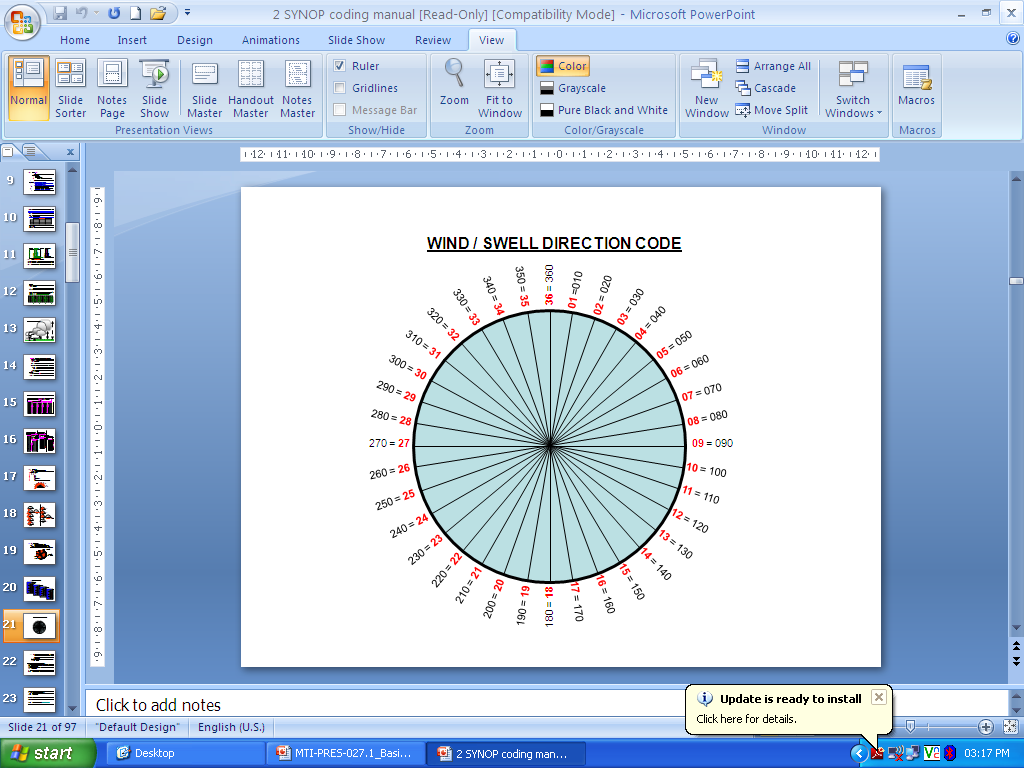 4
Measuring wind
Wind speed is reported in knots: ( nautical mile/hour
1 knot = 1.852 km/hr
1 knot = 0.5 m/s
Wind varies rapidly and continuously. It’s the gustiness of the wind that produces variations which are irregular both in period and in amplitude.  For most purposes an average wind is required
For synoptic meteorological reports - mean speed of the surface wind over a period of ten minutes is reported (determined to the nearest knot)
5
Wind measuring instruments
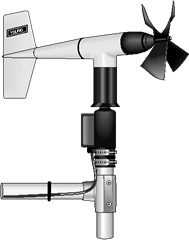 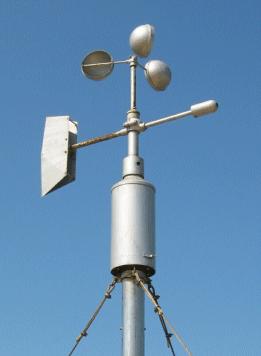 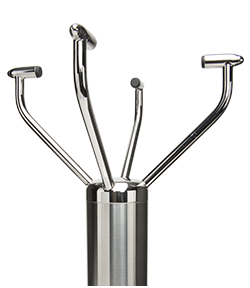 Propeller anemometer integrated with a wind vane
Cup anemometer with wind vane
6
Ultrasonic anemometer
7
8
Wind variations
Vertical velocities in the atmosphere are significantly smaller than horizontal velocities – but they are important for cloud formation!

Places near hills in valleys and places adjacent to the sea often experience marked variations in the direction and speed of the surface wind, either in daytime or night-time.  Why??

If the nature of the surface is fairly uniform in an inland area, a marked change in wind speed frequently occurs during the day.  Maximum wind speeds are usually experienced from midday until late afternoon, then speeds decreases and reach a minimum at dawn.
9
Backing and veering
Veering - wind direction changes so that the observer facing the wind has to move in a clockwise direction (to his right) in order to continue facing the wind 








Backing - the wind direction changes so that the observer facing the wind has to move in an anticlockwise direction (to his left) in order to continue facing the wind.
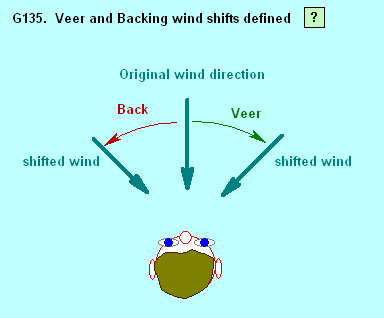 10
Meteorological visibility
Day Visibility
In daylight, meteorological visibility is defined as the greatest distance at which a black object of suitable dimensions can be seen and recognized against the horizon sky. 

The identification of an object depends on the observer's familiarity with the surroundings. 

Night Visibility
The meteorological visibility is then defined as the greatest distance at which the black object of suitable dimensions could be seen and recognized, if the general illumination were raised to the normal daylight level.
11
Factors affecting visibility
The main causes of reduced meteorological visibility are as follows:
Precipitation

Fog and mist

Wind-blown spray from the sea

Oils

Smoke

Dust and Sand

Salt
12
Precipitation effects
Rain: Effects depend on both the size of the droplets and their number in a given volume of air.
      - Moderate rain reduces the visibility to 3-10 km. 
      - Heavy rain reduces visibility as low as 50-500 m.

Drizzle may reduce visibility to 0.5 to 3 km.

Snow has more effect than rain and blowing snow even worse.
      - Moderate snow reduces visibility to below 1 km.
      - Heavy snow, it may range from about 200 m to less than 50 m.
13
Fog and mist
When the water droplets in the air reduce the visibility below 1000 m (1 km), meteorologists describe the phenomenon as fog, instead of mist. 

Most types of fog are dispersed either by turbulence or by warming. 

Fog usually consists of water droplets, but ice crystals may be present in some circumstances. Over high ground fog can be regarded as a cloud on the ground.
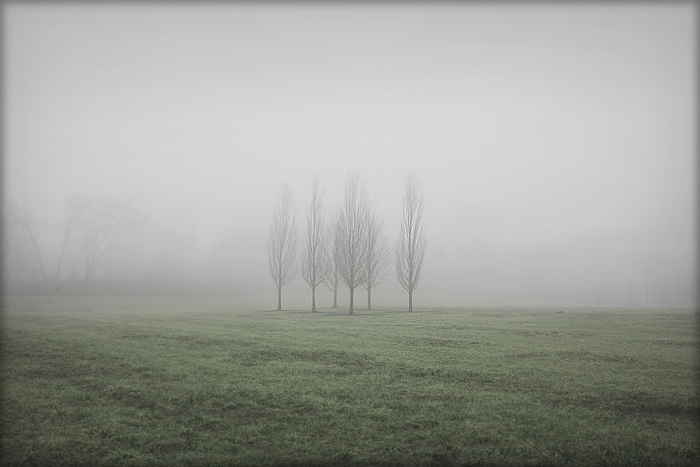 14
Wind-blown sea spray
As the wind speed increases over the sea, the crests of the waves become higher, and eventually spray begins to form from the breaking waves with streaks of foam blown through the air.

Once the wind speed reaches that of a strong gale (41-47 knots) the spray begins to affect the surface visibility. 
The effect increases with increases in wind speed. When it reaches hurricane force (>64 knots), the visibility may be seriously reduced.

The deterioration in visibility produced by wind-blown spray can affect coasts with on-shore winds.
15
The effects of salt particles
Sea spray often evaporates after being blown into the atmosphere. Each droplet then leaves behind a particle of salt to become a condensation nucleus at a later time for water. 

For the same concentration of particles, sea salt is much more effective than smoke in reducing visibility. 

The haze produced by sea salt has a whitish appearance.
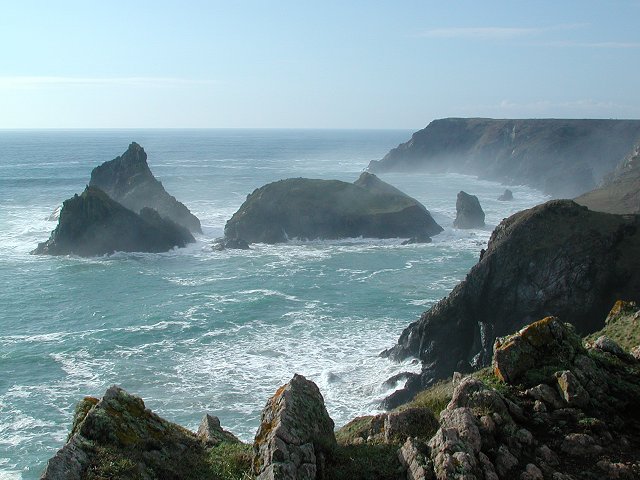 16
Oil particles
The escape of oil fumes from motor vehicles and industrial sources is the main source of these particles.
17
Smoke
A thick haze is often produced by smoke from industrial and domestic fires. 

Although larger particles tend to settle the smaller particles remains suspended in the air. 

These small particles are often comparable in size to water- droplets in mist or fog.

Materials which are burnt produce minute carbon particles which creates a black haze, which is characteristic of large industrial cities.
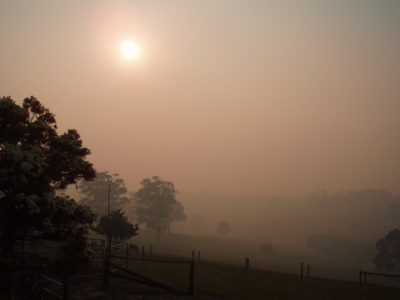 18
Dust and sand
Dust or sand may be raised from the ground by the wind and carried upwards. 
When the visibility is reduced below 1000 metres, the phenomenon may be referred to either as a sandstorm or as a dust storm.  
Dust storms consist of minute particles of fine dust, and may on occasions be distributed to heights of several kilometres above the Earth's surface.
Sandstorms consist of relatively coarse sand that is too heavy to be lifted far. The particles rarely extend to a height of more than 20 or 30 m
Many of the particles are too small to fall by gravity at any measurable speed.  As a result, air of desert origin retains its haziness for a long period of time.
19
20
21